По творчеству сибирской поэтессы Л.А. Никоновой
Поэтическая гостиная «Перед чудом жизни…»
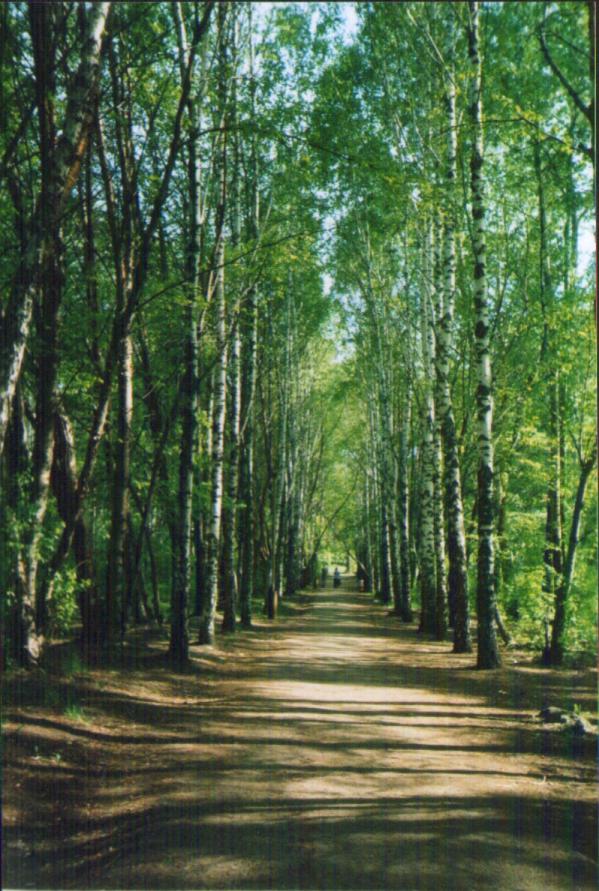 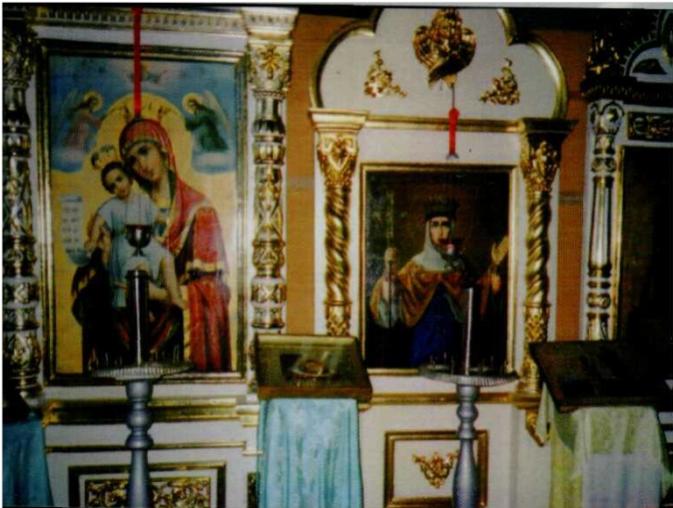 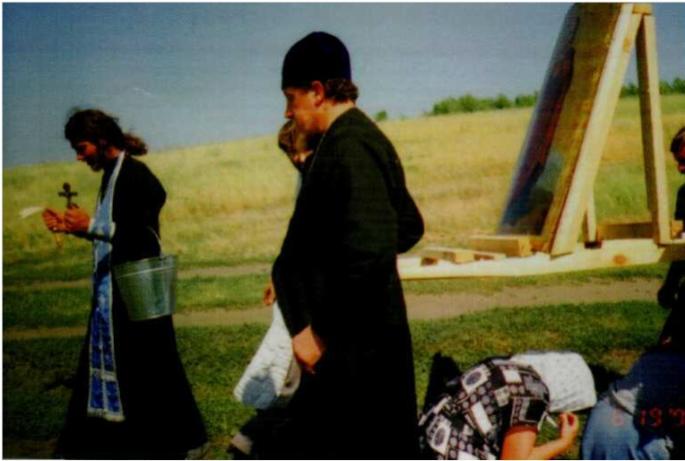